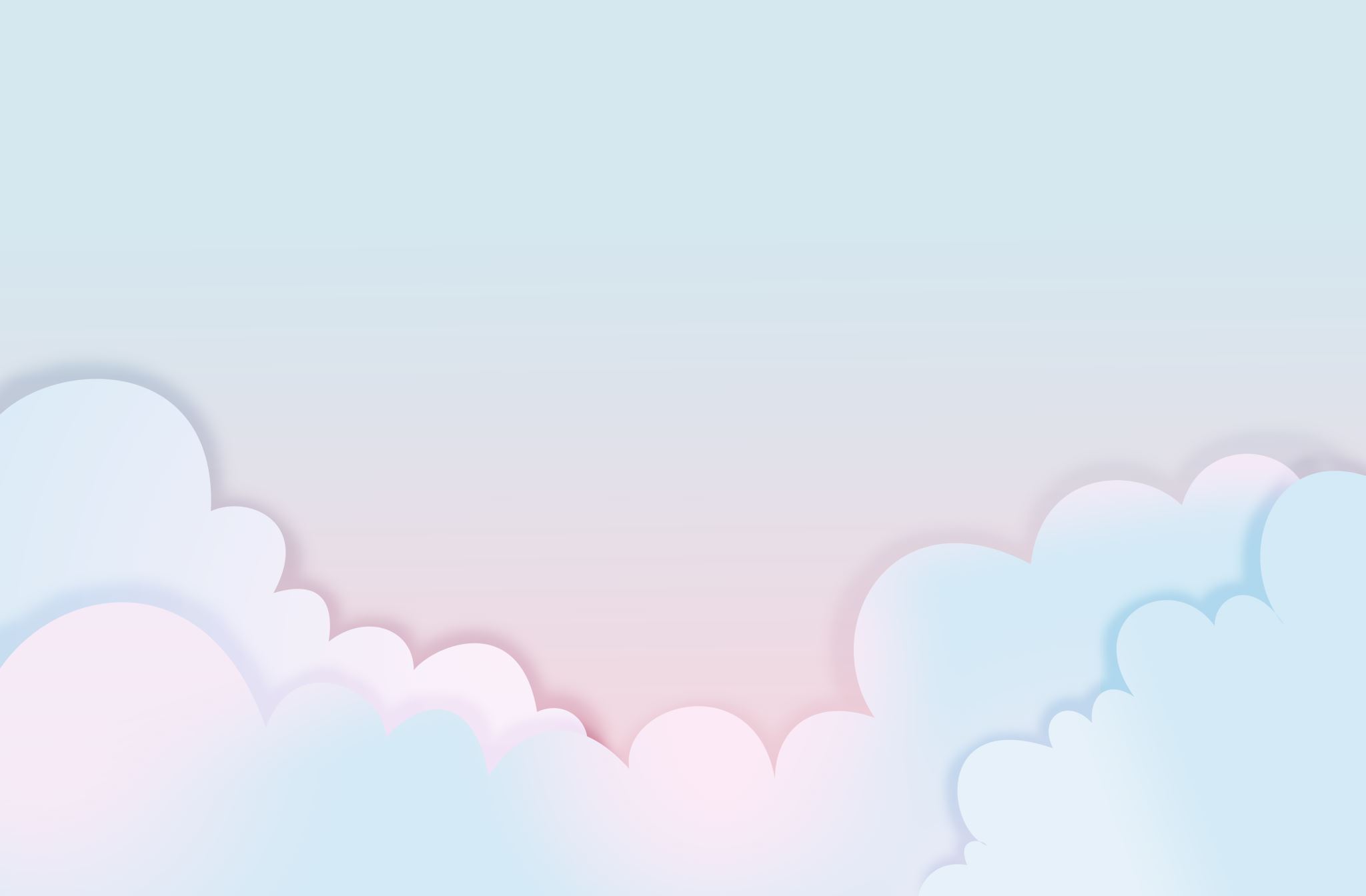 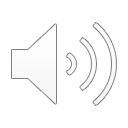 COMUNICACION PERSONAL
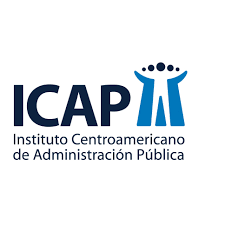 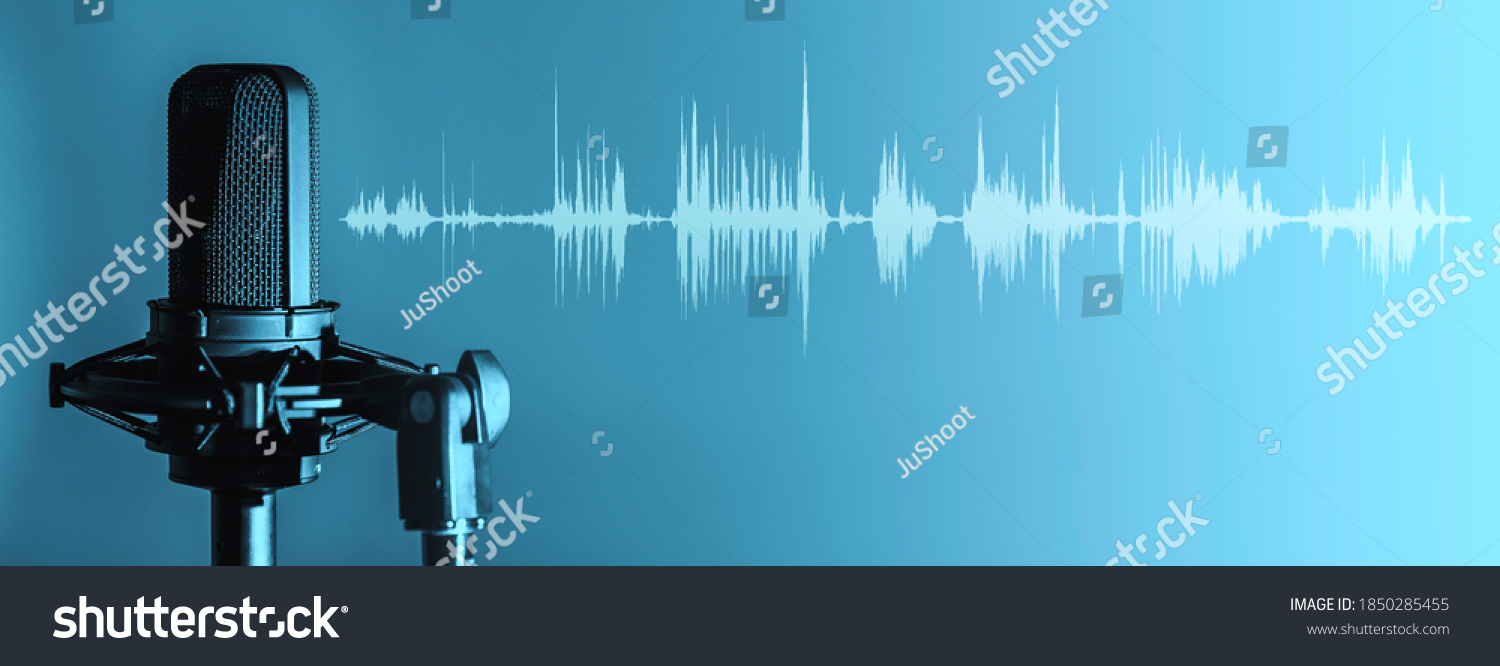 Arianie Valenciano Campbell
Gerencia de Proyectos 
Podcast Vidas saludables